Digestion of carbohydrate
Dr. DEEPA G.S
Assistant Professor
Dept. of Physiology and Biochemistry
Hydrolysis of Carbohydrates:
 Almost all the carbohydrates of the diet are either
    large polysaccharides or disaccharides, which are combinations of monosaccharides by condensation. 
This means that a hydrogen ion (H+) has been removed from one of the monosaccharides, and a hydroxyl ion(-OH) has been removed from the next one. 
The two monosaccharides then combine with each other at these sites of removal, and the hydrogen and hydroxyl ions combine to form water (H2O).
When carbohydrates are digested, the above process is reversed
This process, called hydrolysis, is the following
    R”-R’ +H2O ----- R”OH+R’H
Three major sources of carbohydrates exist in the normal human diet.
They are sucrose, which is the disaccharide known popularly
     as cane sugar
 lactose, which is a disaccharide found in milk
 starches, which are large polysaccharides present in almost all non animal foods, particularly in potatoes and the different types of grains
Other carbohydrates ingested to a slight extent are    amylose,glycogen, alcohol, lactic acid, pyruvic acid,  pectins, dextrin and minor quantities of carbohydrate derivatives in meats.
The diet also contains a large amount of cellulose,
     which is a carbohydrate
Digestion of Carbohydrates in the Mouth and Stomach:
food is chewed, it is mixed with saliva, which contains
   the digestive enzyme ptyalin (an a-amylase) secreted
   mainly by the parotid glands. 
This enzyme hydrolyzes starch into the disaccharide maltose and other small polymers of glucose that contain three to nine glucose molecules
not more than 5 per cent of all the starches will have become hydrolyzed by the time the food is swallowed.
Activity of the salivary amylase is blocked by acid of the gastric secretions
Before food and its accompanying saliva completely mixed with the gastric, as much as 30 to 40 per cent of the starches  hydrolyzed mainly to form maltose
Digestion of Carbohydrates in the Small Intestine
Digestion by Pancreatic Amylase.
Several times  powerful. 
Therefore, within 15 to 30 minutes after the chyme empties from the stomach into the duodenum and mixes with pancreatic juice, virtually all the  carbohydrates will have become digested.
In general, the carbohydrates are almost totally converted into maltose and/or other very small glucose polymers before passing beyond the duodenum or
    upper jejunum.
Hydrolysis of Disaccharides and Small Glucose Polymers into Monosaccharides by Intestinal Epithelial Enzymes:
The enterocytes lining the villi of the small intestine
    contain four enzymes (lactase, sucrase, maltase, and
    a-dextrinase)
They are capable of splitting the disaccharides lactose, sucrose, and maltose, plus other small glucose polymers, into their constituent monosaccharides.
Lactose splits into a molecule of galactose and a molecule of glucose. 
Sucrose splits into a molecule of fructose and a molecule of glucose. 
Maltose and other small glucose polymers all split into multiple molecules of glucose. 
Thus, the final products of carbohydrate digestion are all monosaccharides. 
They are all water soluble and are absorbed immediately into the portal blood.
glucose represents more than 80 per cent of the final product of carbohydrate digestion
 galactose and fructose each seldom more than 10 per cent.
9/21/2019
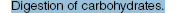 Absorption
Absorption
Process by which end products of digestion pass through the intestinal epithelium and enter the blood stream
Stomach :absorbs  very  little food
	eg: water, alcohol, saline, glucose, easily diffusible drugs
		
Small intestine: Chief site for absorption
		Upper part: Secretion
		Lower part: Absorption
Absorbing units: Villi
No: About 5,000,000
Total absorbing area: 10 sq.mts
End products of carbohydrates and protein: Absorbed by vascular capillaries in the villi and drained to portal system
fats: Lacteals of villi to lymphatics
Large intestine: Mainly absorbs water
Human diet contains three types of carbohydrates:

	1. Polysaccharides:
		Starch (Glycogen, Amylose and Amylopectin)
	2. Disaccharides
    	Sucrose- Glucose & fructose (cane sugar)
    	Lactose-Glucose & Galactose (sugar in milk)
Mono saccharides:
		Mostly seen in human diet are
		Glucose
		Fructose
		Other carbohydrates in the diet include
		Alcohol
		Lactic acid
		Pyruvic acid
		Pectins
		Dextrins
		Carbohydrates in meat
		Cellulose in diet cannot be considered as food as it 	is undigestable
Absorption of carbohydrates:

Absorbed in the form of monosaccharides viz.glucose,galactose and fructose. 

80% of monosacharide absorbed as glucose

20%  as galactose and fructose
Absorption of Glucose:
Transported by Sodium co transport
Two stages:
First:   from baso lateral membranes of intestinal     	 epithelial cells
                                       Active transport of sodium
          
             Para cellular spaces


Depletion of sodium inside the cells
Second stage:
           Intestinal lumen  ( increased Na) 
                                                                                                              
          
                Na  along with GL    (Na co-transport  )        
                                                
                                                                 
           epithelial cells   (decreased Na)

    Facilitated diffusion
                      
    
    Glucose to Portal vein                    Na laterally to inter             					cellular  space and to 					blood
Site of absorption:Jejunum mainly
Absorption of galactose : 
		Same as that of glucose

Absorption of Fructose:
      By means of facilitated diffusion into blood

          Most of them are converted into glucose and       	absorbed
Absorption of protein

Absorbed in the form of aminoacids

Levo amino acids by means of sodium co-transport

Dextro amino acids by means of facilitated diffusion

 Mainly in jejunum
LIPIDS
Lipids in diet:
 	1)  Mostly in the form of Neutral fats, or Triglycerides  		(glycerol + free fatty acids)
 	2) Cholesterol
 	3) Cholesterol esters
 	4)Phospholipids
    5)Fat soluble vitamins
Dietary fats classified into two:
	 1)Saturated fats
	 2)Unsaturated fats
     	a) monounsaturated fats
     	b)polyunsaturated fats
     	c) trans fats
Absporption of Fat:
	Role of micelles in fat absorption:
Micelles move down to the mucosal surface
Lipid portion enters the cell by passive difusion
Bile salts left behind moves back into the chyme and take more fatty acids, monoglycerides and transport them into brush border (Ferrying function)
Micelles:
small spherical,cylindrical globules 3-6nm in  diameter
Composed of 20-40 bile salt molecules
Consists of a polar group which is hydrophilic and  a  sterol nucleus which is hydrophobic
Bile salt micelle   Mixed micelle      Intestinalmucosa 

                                  
                                                                        

                                                                      

	       Cholestrol					
           Phospolipid	                                                           `             	Monoglyceride	 	
           freefattyacids
triglycerides 

                                  Lipases 

      Glycerol and fatty acids
                        ( long chain  and short chain )
Short chain fatty acids       Long chain fatty acids
                                                  
 		     Diffusion
Portal blood 		Resynthesis to triglycerides
 				( In SER contain enzyme and co-factors)
Glycerol 
   Glycerol with free fatty acid       Glycerol
 
 diffusion                   
         
      Portal blood                             L. glycerophosphate
                                                   ( used in resynthesis of   					triglycerides and 						phospolipids in cell)
Cholestrol esters
                                 
                                              Esterase

                             Free cholestrol


               
                     Reesterification in the cells
Function  of  chylomicrons  and  transport  into Lymph

CHYLOMICRON:
Triglycerides, absorbed phospolipids,Cholestrol 
cholestrol esters , free fatty acids with 14 or more than  14
 carbon atoms and fat soluble vtamin combine with 
protein in cisternae of ER to form chylomicrons which 
are large lipoprotein molecule 0.1 -0.5micro meter.
Chylomicron
                 


                                     Lacteal



                                 Thoracic duct



                               Venous blood
Storage of lipids: Stored in liver and adipose tissue
When  Chylomicron  enters in capillaries of adipose tissue-: Triglycerides
                                  
                                      Lipoprotein lipase in capillary     					endothelium
                   FFA        Glycerol               
                                                                                           

               
                  Triglycerides  in the fat cells and stored 
                                        Hydrolysis

                      FFA    Glycerol( when tissues need energy)
Cholestrol and phospolipid released in the blood combine with protein to form lipoproteins
Absorption of  water :
 Digestive juices – about 7 litres of  water
 Ingested fluid and food – 1-1.5 litres of water
 1 – 1.5 litres of fluid enters colon
 Therefore about 7.5 litres of water reabsorbed in SI
Absorbed mainly by osmosis followed by solute absorption.
Absorption of Ions
Active Transport of Sodium
Twenty to 30 grams of sodium are secreted in the intestinal secretions each day.
In addition, the average person eats 5 to 8 grams of sodium each day. 
Therefore, to prevent net loss of sodium into the feces, the intestines must absorb 25 to 35 grams of sodium each day.
Process:
Absorption mainly in jejunum
From lumen to cell – Na .co transport
From cell to intercellular space - Na.K. ATPase pump.
In ileum by Na.H +counter transport
Bulk flow
Osmosis of the Water.
 The next step in the transport process is osmosis of 
     water into the paracellular spaces.
Aldosterone Greatly Enhances Sodium Absorption
Absorption of Chloride Ions in the Duodenum and Jejunum.
Upper part of the small intestine,
Mainly by diffusion as consequence with sodium in order to maintain   electrical neutrality.
 Hco3.Cl counter transport
Absorption of Bicarbonate Ions in the Duodenum and Jejunum
   In jejunum-Active absorption
   In ileum – secretion in exchange for cl-
Absorption of K : by diffusion
Absorption of Other Ions
 Calcium ions are actively absorbed into the blood
  especially from the duodenum
Factors controlling calcium absorption 
parathyroid hormone  
 vitamin D.
Parathyroid hormone activates vitamin D and this in turn greatly enhances calcium absorption.
Iron 
In the diet is in the form of ferric(not easily absorbed)
 So reduced to Ferrous
Brush border contains mobil ferrin which binds to iron and helps to enter into the cell
In the cell – Fe binds to iron binding protein called apoferritin
 Absorption mainly in duodenum and proximal jejunum
Vit c increases absorption
Absorption of vitamins:
A,D,E and k absorbed as same as fats
Most B group vit by passive diffusion in jejunum
B12 in ileum ( IF is essential)
Vit c by passive diffusion in proximal part mainly